Racism, Justice and the Law
Key Question.

What does the Law do to prevent discrimination?
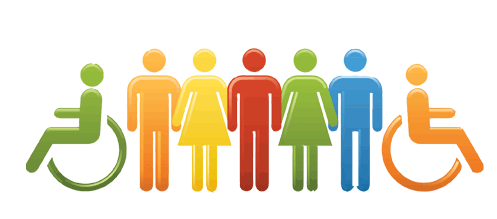 Starter – True/False.

Pass the bag around. When the music stops take a card out of the bag, read the statement and say whether you think the statement is true or false? Give a reason or example for your choice.
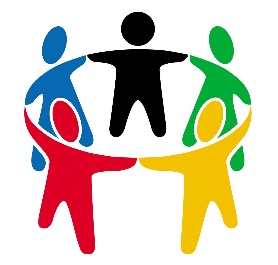 Racism, Justice and the Law
Things to do;

Match the laws to the pictures. Cut them out and stick them in you exercise books.

Read the information on the sheet and answer the questions.
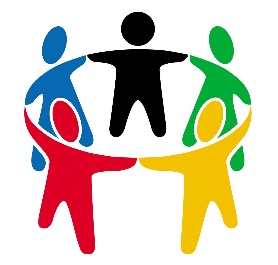 Racism, Justice and the Law
‘It is always wrong to discriminate against others.’ 
Evaluate this statement. 

In your answer you: 

should give reasoned arguments in support of this statement 

should give reasoned arguments to support a different point of view  

should refer to religious arguments 

may refer to non-religious arguments

should reach a justified conclusion 

      [12 marks] SPaG 5 Marks
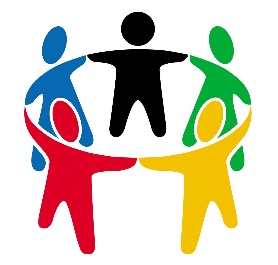